Metaverse Statistics
echoworks.io
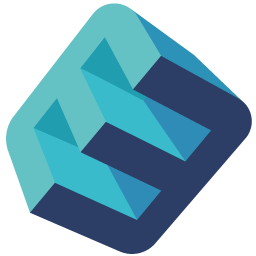 An overview of the Metaverse market
The current size of the Metaverse market is valued at over $47 billion
It is projected that the Metaverse market will reach $800 billion by 2024
JP Morgan estimated that it will become a trillion dollar market within the next 10 years
The word “Metaverse” received over 84,000 mentions on social media in 2021
echoworks.io
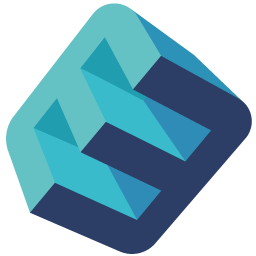 Metaverse investments
Meta (formally Facebook) has already invested over $10 billion in metaverse related projects
Sales of virtual property and land has boomed with $105 million being invested in digital property platforms
Google has invested $40 million in a private equity fund for all metaverse projects
Epic Games (the platform that brought us Fortnite) completed a $1 billion funding round to invest in the Metaverse
echoworks.io